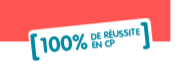 Plan cycle 2
Circonscription des Mureaux 
Pour la rentrée 2019
Ce diaporama a été présenté en comité élargi CP CE1 n° 1
Il servira de support d’échange lors du  1er conseil de cycle 2 de l’année.
Des reperes  des evaluations
EDUSCOL
https://eduscol.education.fr/cid117919/100-de-reussite-en-cp.html#lien1
Grille de positionnement pour les cp
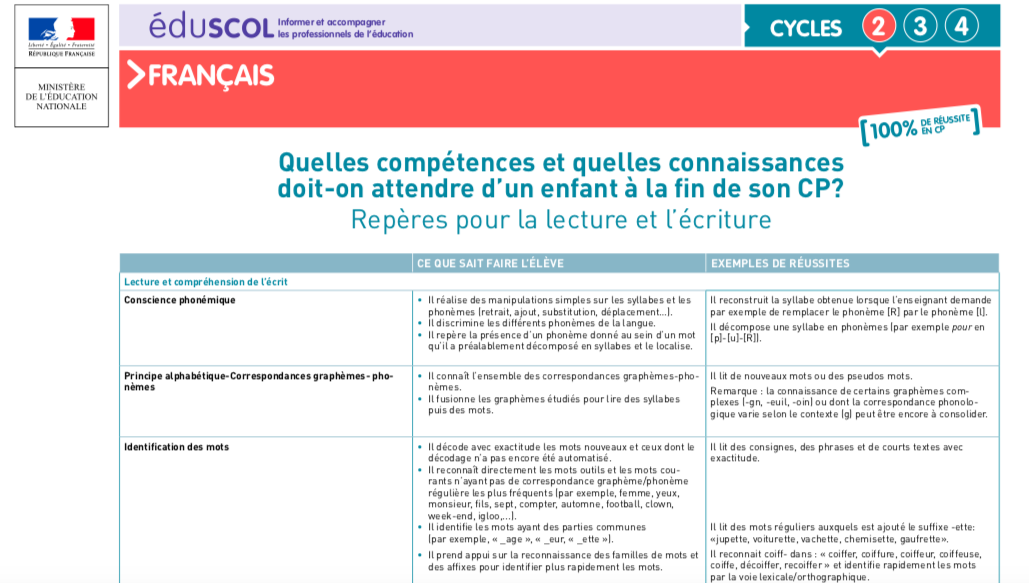 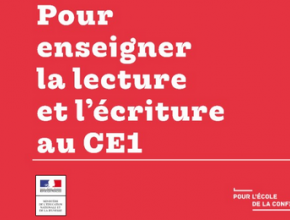 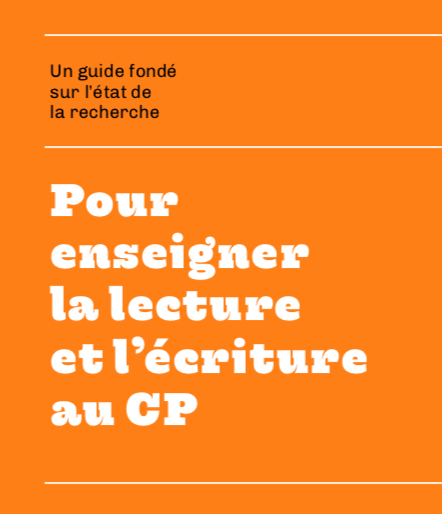 https://mobile.education.gouv.fr/cid129644/4-priorites-pour-renforcer-la-maitrise-des-fondamentaux.html?menu=5
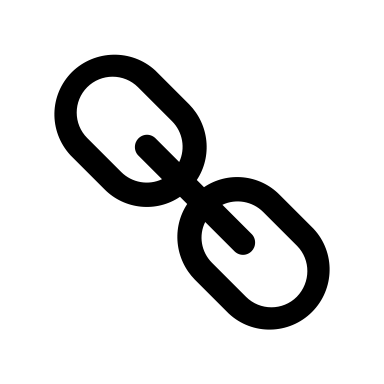 Rappel des objectifs  (4 notes)
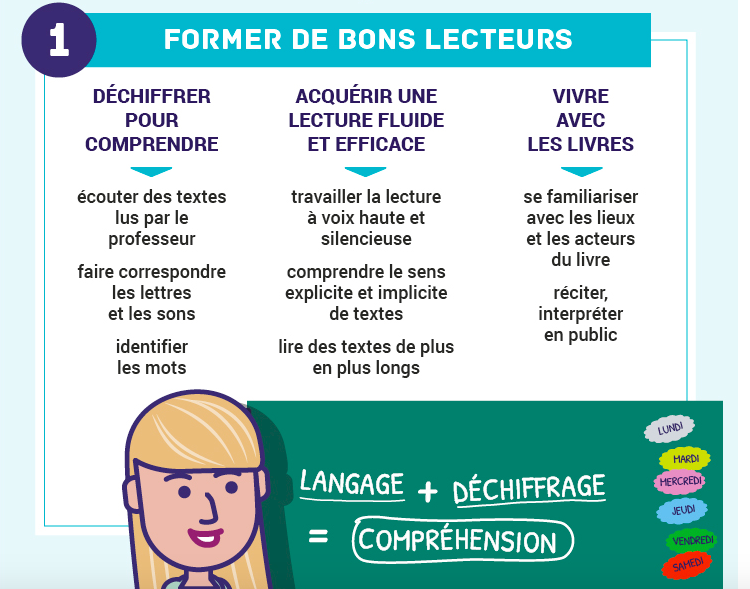 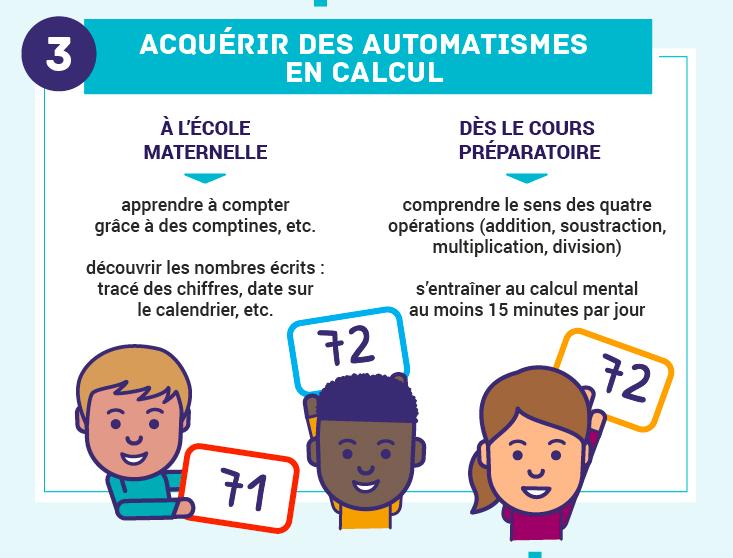 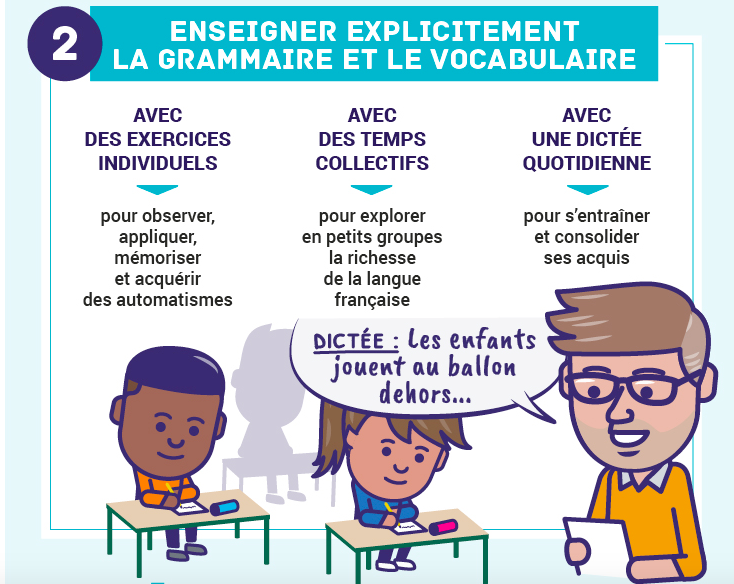 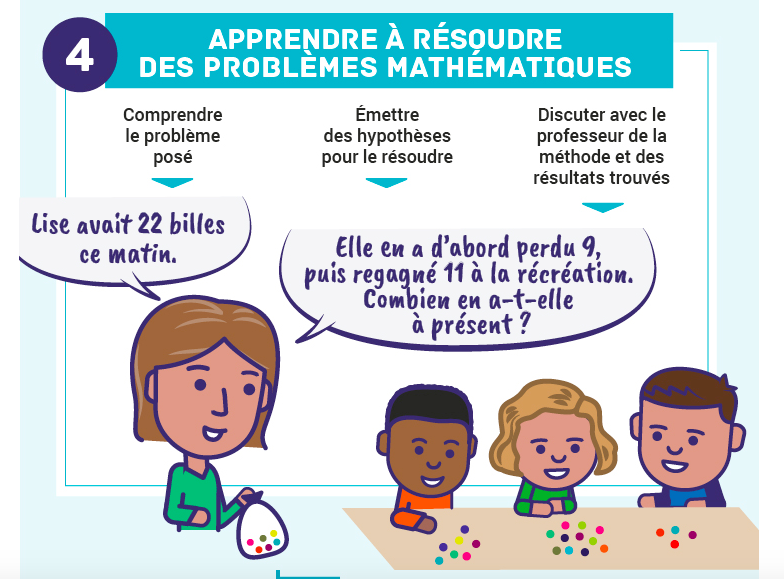 Un accompagnement
Visites: 
Une visite par période avec observation sur séance de lecture ou maths préparée collectivement.  Alternance maths/ lecture/écriture.
La première visite est individuelle.
Déroulé des visites
N°1 Relevé des pratiques et échanges autour des forces et fragilités : grille autopositionement 
N° 2 Analyse didactique collective
N° 3: si possible 
Seront vus en priorité les Néo CP CE1., PES CTEN .
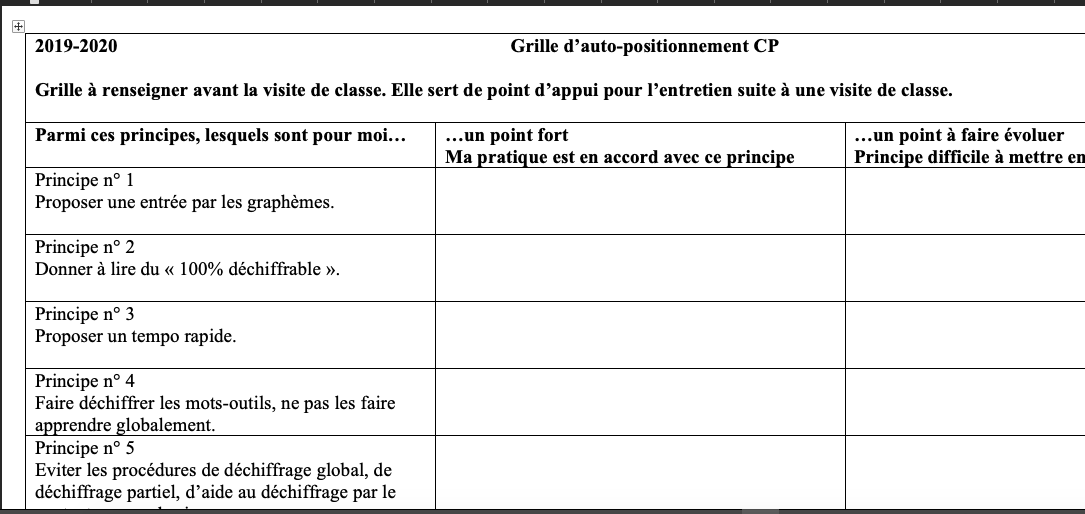 Lors des entretiens,  échanges sur:
Travailler ensemble
Ce n’est pas :

se répartir les fiches de préparation ou les activités 
Sortir de la classe quand on est 2
C’est :

Travailler individuellement puis échanger 
Comparer ses outils (EDT, fiche de préparation)
Corriger ensemble des cahiers 
Préparer ensemble des séances
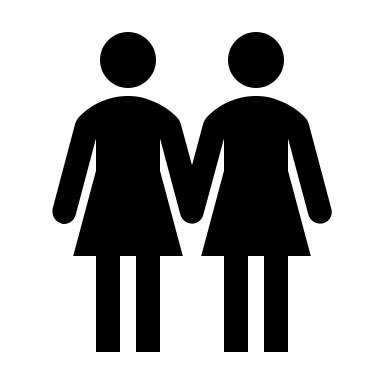 Co-enseigner
C’est se poser la question de la place de chacun à chaque moment.  Avant, pendant, après
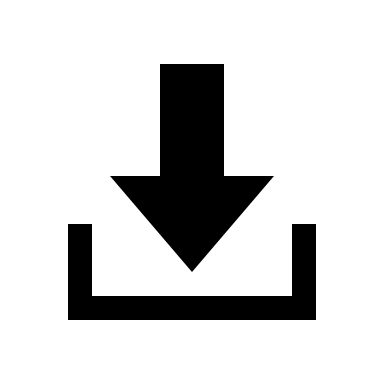 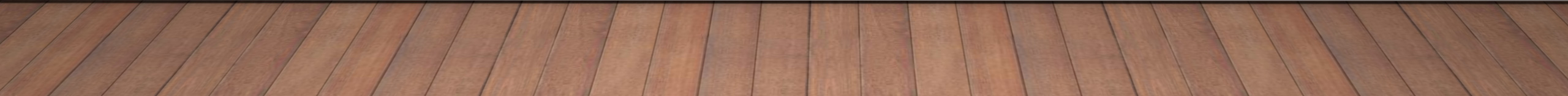 Voir si IEN  FA co-enseignement
Un suivi  dans la circonscription
Comité restreint 

Les CPC et PEMF qui ont suivi échangent sur le dispositif.
Didactique 
Besoin des élèves 
Régulation avec RASED
Comité élargi

Tous les enseignants sont réunis pour :
Échanger sur les observations de classes
Échanger sur les difficultés 
Faire une analyse de support
Montrer les bonnes pratiques
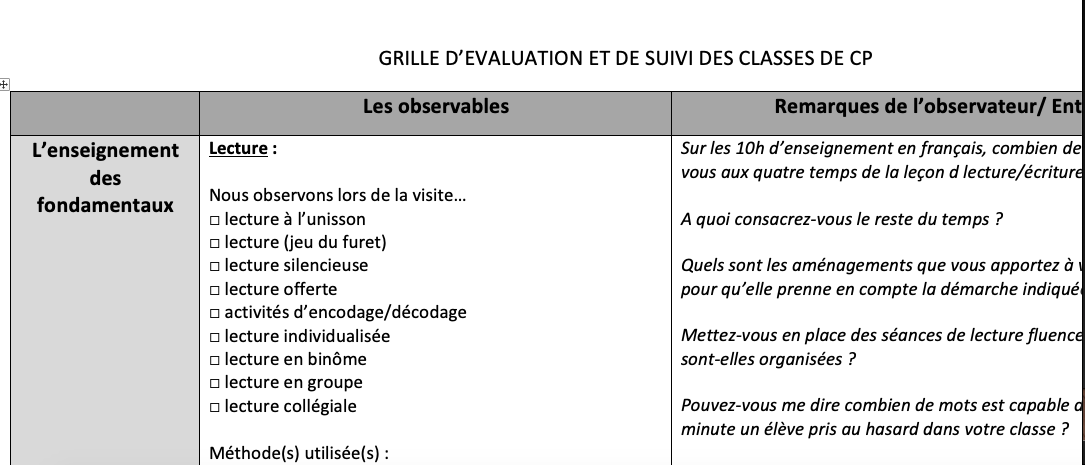 Une formation
Sur la circonscription 


Vidéo lab’ CP/CE1
Plan de formation :conférences maths/français
Suivi des équipes d’école par PEMF ou CPC sur problématiques obligatoires à choisir dans la liste. 
Possibilité d’utiliser les temps de concertations
Deux concertations en REP+ pour travailler sur les problématiques CP/CE1
Un conseil de cycle dédié en REP sur les problématiques
Stage Malle O MATHS 
Accompagnement MHM
Sur le département : le plan lecture CP

Mme Blandine Tissier

4 journées pour les formateurs 

4 journées pour les enseignants de CP
2 modalités de remplacement A remplace B ou TR si besoin.
Un emploi du temps AVEC PRESCRIPTIONS FIXES  (voir EDUSCOL)
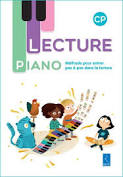 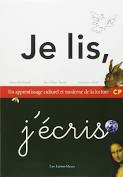 DES OUTILS A PRIVILEGIER
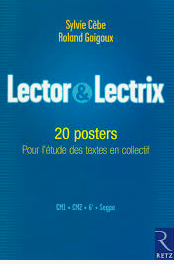 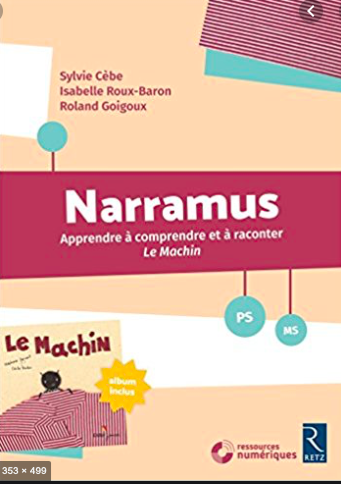 DES RECOMMANDATIONS PEDAGOGIQUES
Choisir des référents sons communs au cycle 
Retirer l’API des affichages
Rituels de réactivation à faire apparaître dans les EDT
Clarifier en début de CP ce que cela veut dire LIRE (pensée magique/ l’enjeu (plaisir, utile)
Une entrée  graphémique:   montrer un graphème et y associer les sons qu’il peut faire quand on lit.  Avantage: être proche de l’acte de lire. 


 
https://cache.media.eduscol.education.fr/file/Reussite/40/4/RA16_C2_FRA_Exemples_progressions_CGP3_843404.pdf  (progression exemple 2)
REFLECHIR EN EQUIPE SUR
Les affichages 
Le fichier? 
Les cahiers
Les progressions des sons  
Forme de syllabogrammes
Le parcours du lecteur:  son entrée dans le monde de la lecture: que veut-on qu’il rencontre et comment rendre l’élève autonome sur ces textes?
Choix du manuel
Des outils pour les eleves
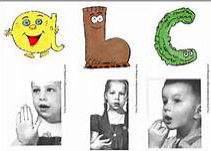 Cahiers d’essais /erreur 
Distinguer sens et code 
Frises numériques parallèles 
Frises à trous 
Cartes mentales 
Pas de leçons collées dans les cahiers: privilégier les schémas
LIMITER : 
les alphas 
Borel Maisonny
Pas systématique !
Principes didactiques et pedagogiques fondamentaux
Explicitation 
Différenciation 
Dictée tous les jours (aide de la circo)
Espaces classe: des espaces comme en maternelle 
Un emploi du temps précis  qui évolue (aide de la circo)
Des temps à respecter dans vos progressions de séquence: manipulation, découverte, structuration, consolidation (les 4fois 1) 11   1   1
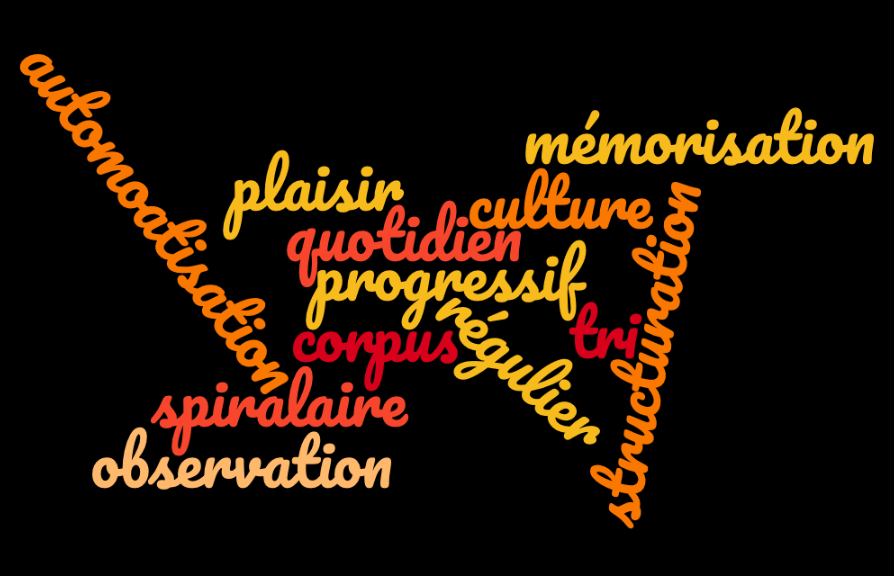 Les mots clés des programmes qui guident votre pédagogie
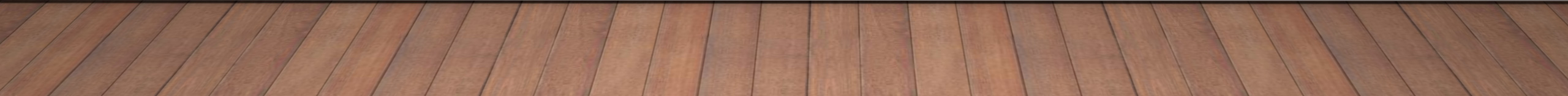 LECTURE: Zoom sur LES 3 ACTIVITES A DISTINGUER et A FAIRE APPARAÎTRE DANS LES EMPLOI DU TEMPS
Lexique et syntaxe: étudier la langue
3 temps bien distincts dans les EDT
DECODER: faire des gammes  et encoder
COMPRENDRE
DECODER/COMPRENDRE AU CP  puis CE1
En cp
Ce qui sera observe en CP
En CE1
Ce qui sera observe en ce1
En CE2
GS
DISPOSITIFS D’AIDE
Un padlet pour partager les idees
https://fr.padlet.com/MarieGOETZ/b2goezgcritd
Bonne année scolaire !